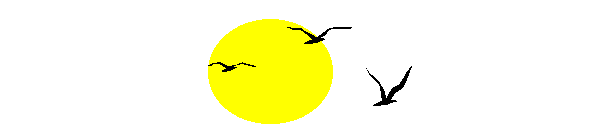 Деятельность, успехи и проблемы начальной школы
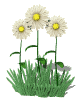 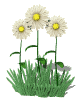 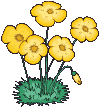 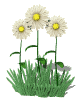 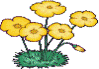 Если …
2
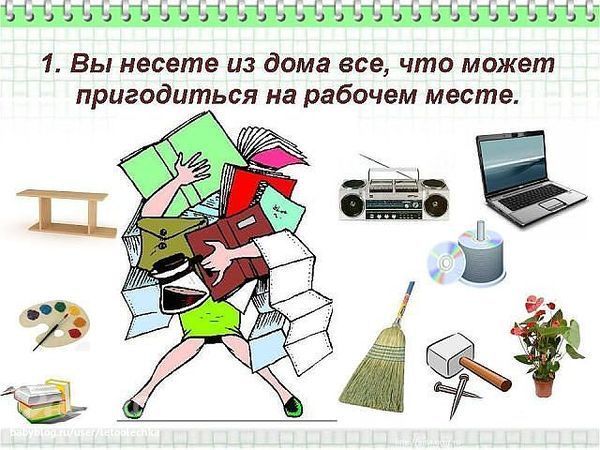 3
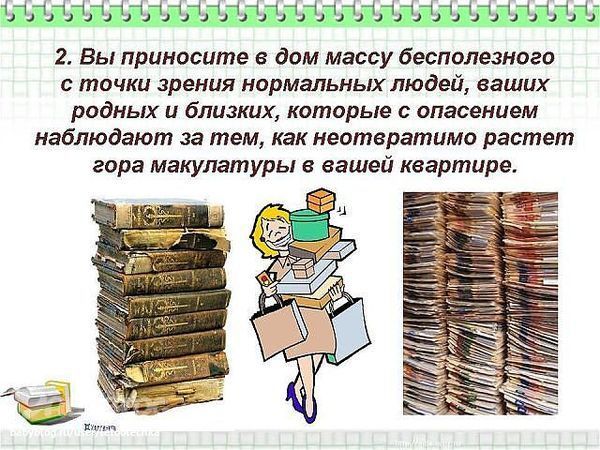 4
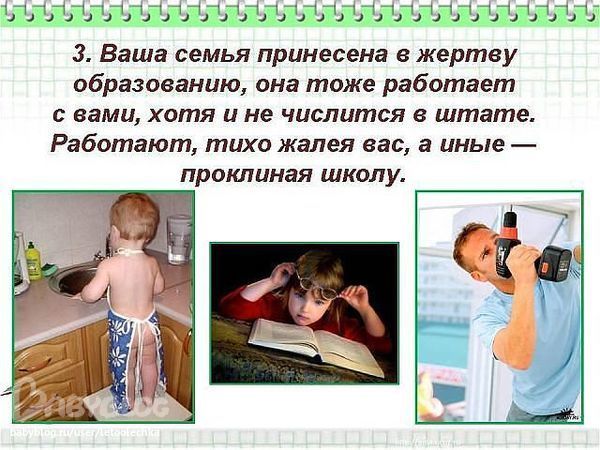 5
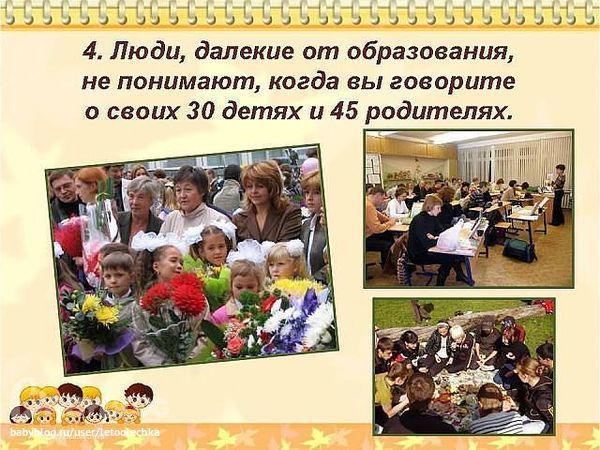 6
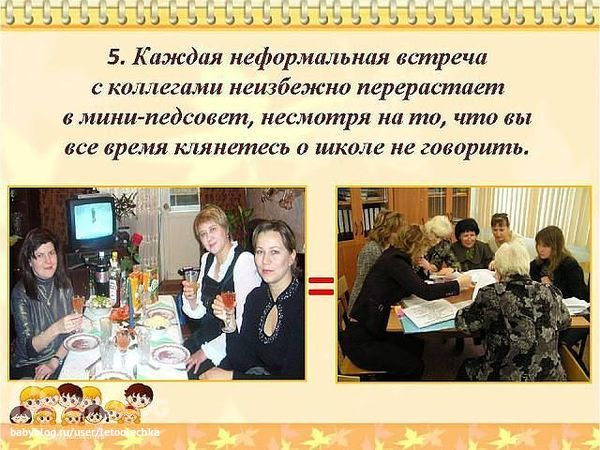 7
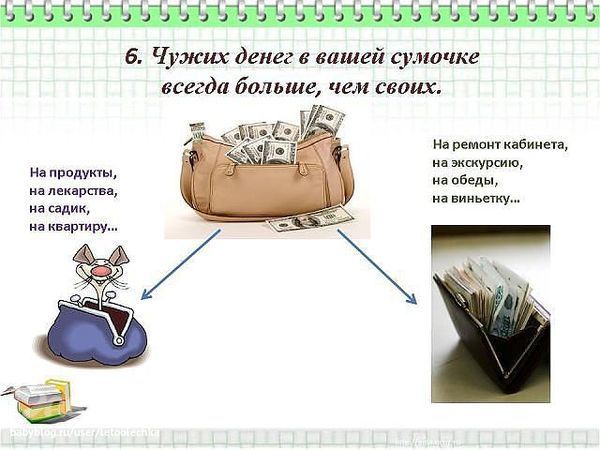 8
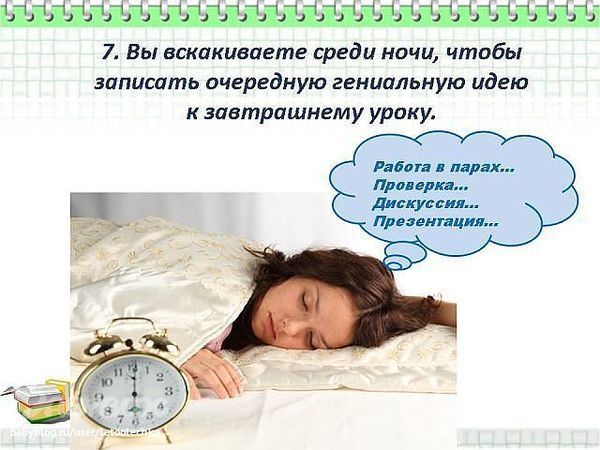 9
То Вы-
учитель начальных классов!
10
Деятельность начальной школы
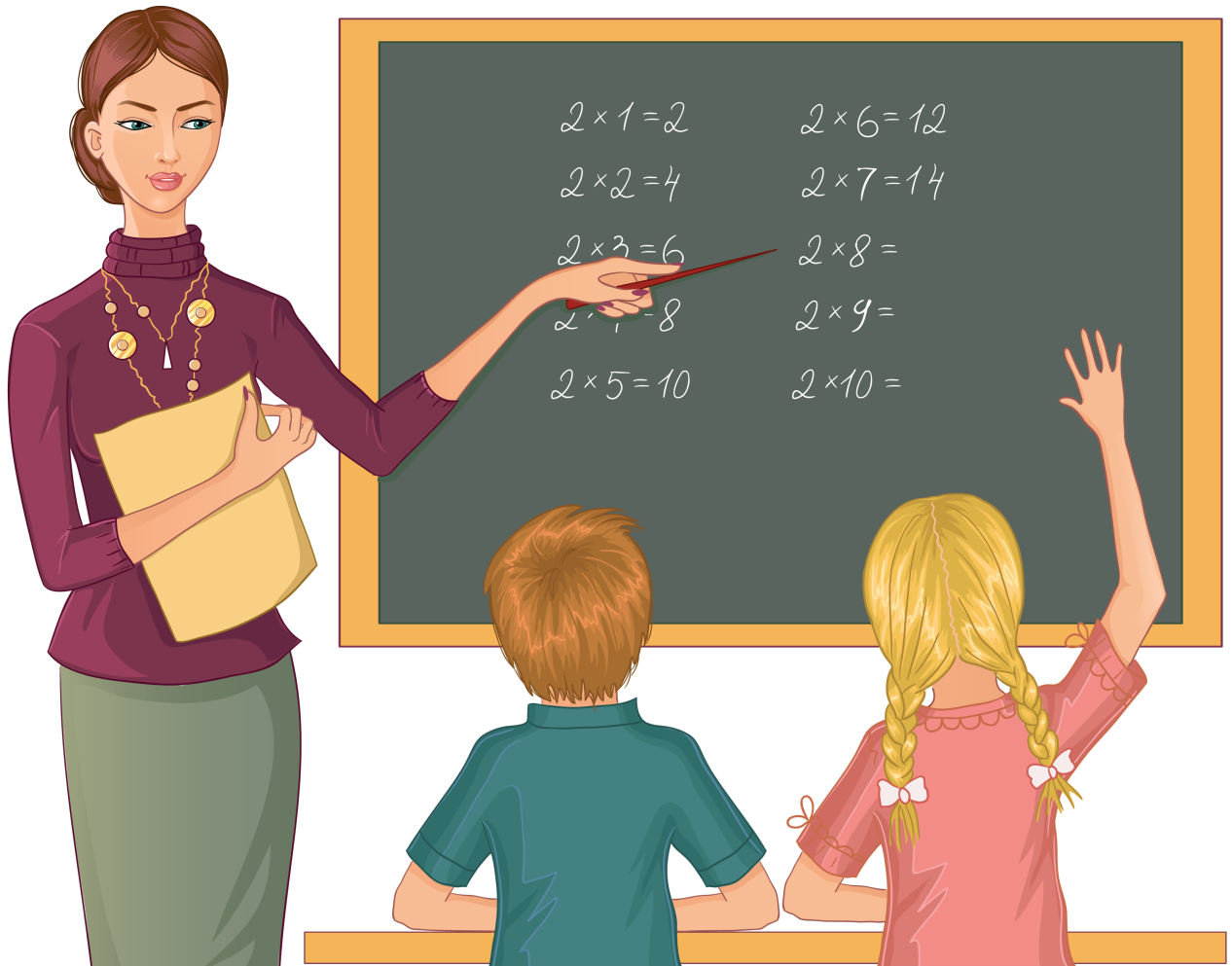 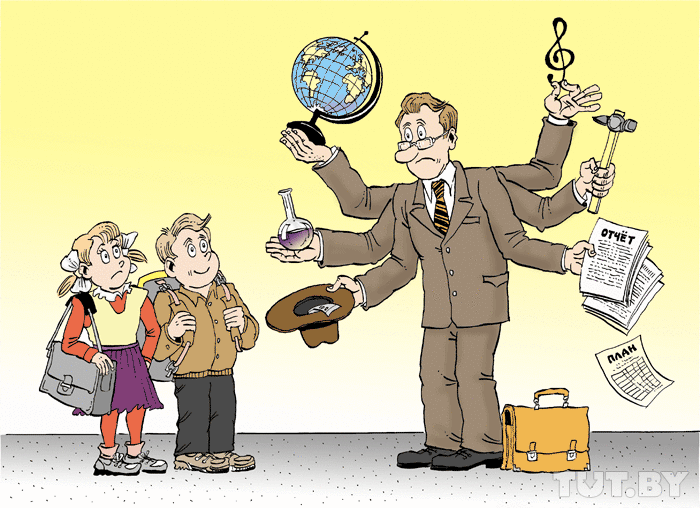 11
Успехи начальной школы
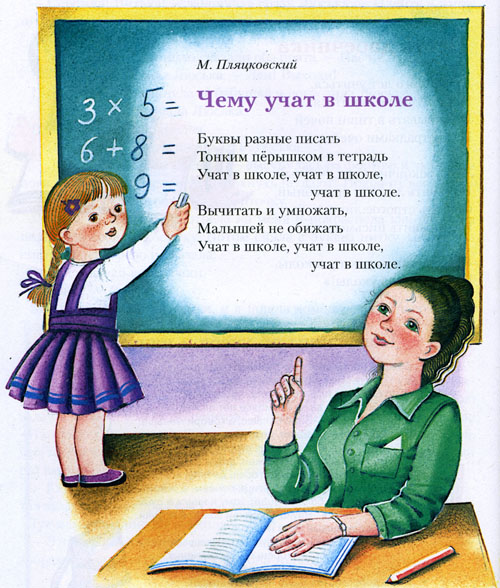 12
Проблемы начальной школы
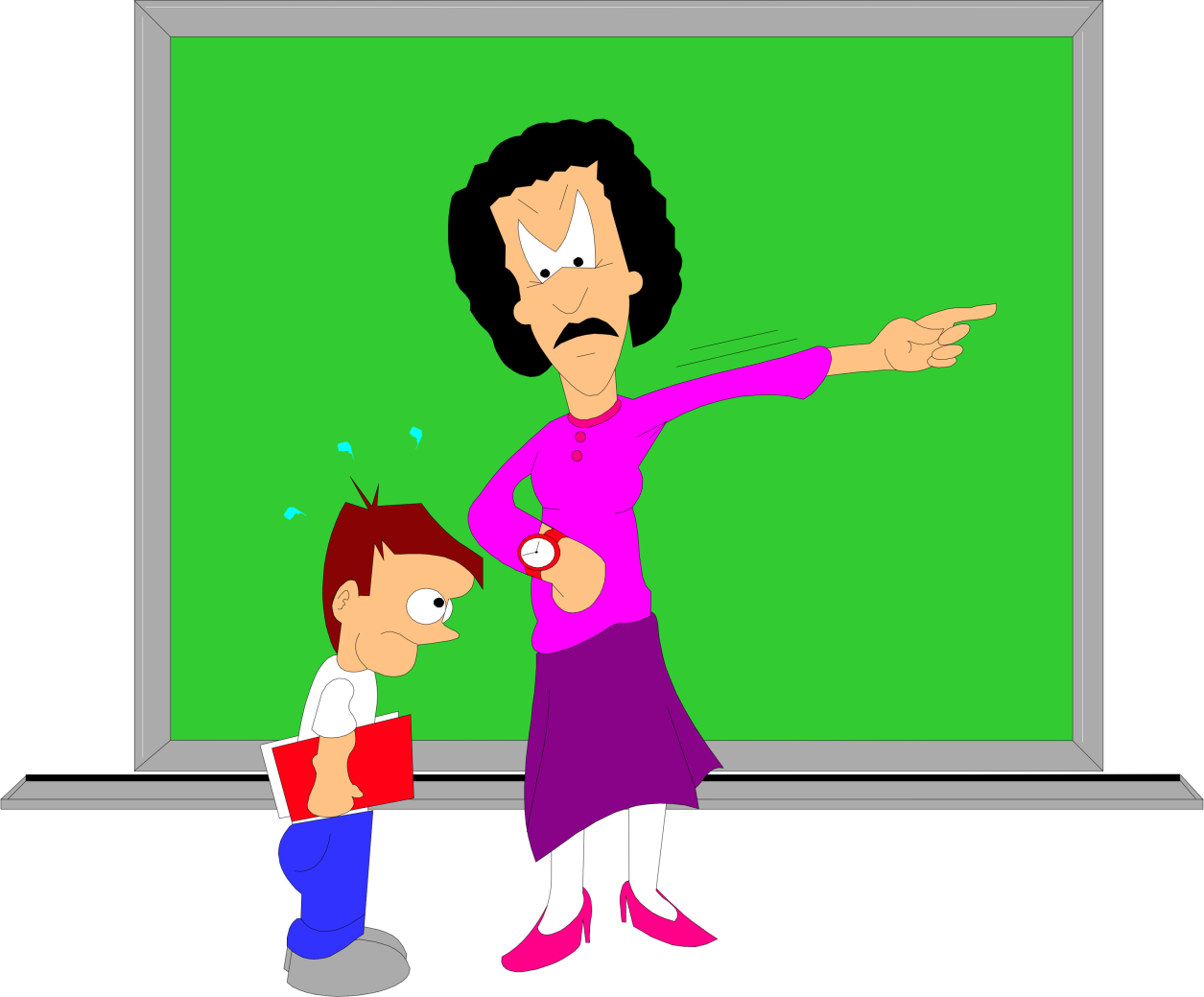 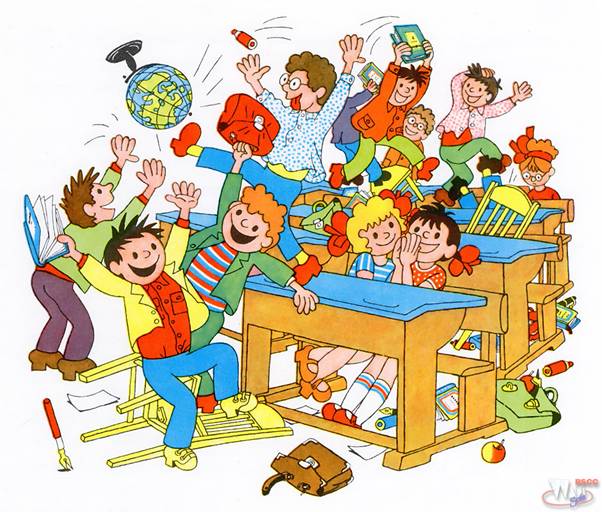 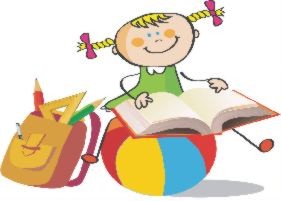 Проблемы и перспективы образования  начальной школы.
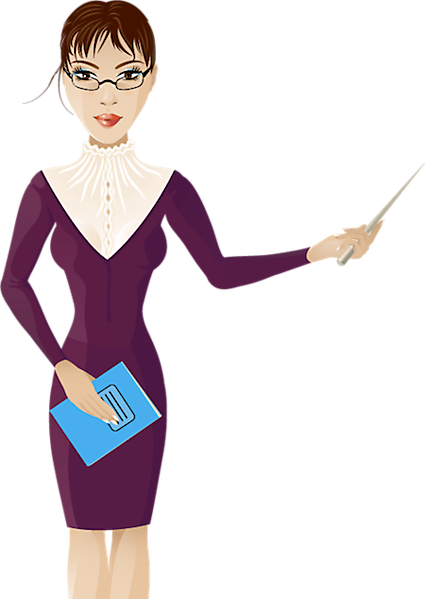 «Природа не делает скачков, а идёт вперед постепенно… Так подвигается вперёд и тот, кто строит дом. Он начинает не с крыши и не со стен, а с фундамента. А заложив фундамент, не покрывает его крышей, а воздвигает стены. Словом, как и в обучении, нужно связывать все одно с другим именно так, а не иначе… »
Коменский Я.А.
Основные этапы школьного образования
ученик
Начальная школа
родитель
учитель
учителя
родители
старшеклассники
ученик
Средняя  школа
Что такое адаптация?
Термин «адаптация» происходит от латинского слова adaptatio – приспособление. 
Адаптация - приспособление организма к условиям среды.
С начала учебного года у детей возникает ряд сложностей организационного и учебного характера.
1. Большое количество учителей вместо одного порождает вариативность поведения школьников.
2.Отсутствие эмоционального настроя на предстоящую деятельность.
3.Создание ситуации успеха для пятиклассников.
4.Отсутствие гибкого переноса традиций классного коллектива в средней школе.
5.Отсутствие коллективных средств обучения.
6.Наличие большей свободы и самостоятельности.
7.Ослабление внешнего контроля за выполнением домашних заданий.
8.Личностный контакт с учителями.
Мероприятия по сохранению и укреплению здоровья школьника
1. Привлечение учащихся к внеурочным занятиям физкультурой;
 2. Использование здоровьесберегающих и здоровьевосстанавливающих технологий в УВ процессе;
3.  Активная пропаганда здорового образа жизни;
   4.  Открытие новых спортивных секций на базе школы.
Завуч
Получает информацию
Анализирует информацию
Корректирует действия
Классный руководитель
Получает информацию от участников образовательного процесса и сообщает ее для анализа
Учителя-предметники
Передают информацию классному руководителю, психологу, завучу
Получают консультации
Корректируют свои действия
Психолог
Психологические наблюдения
Консультирование педагогов и родителей
Корректировка действий учащихся, родителей, педагогов
Учащиеся и родители
Получают информацию
Консультируются психологом, учителями предметниками
Корректируют свои действия
Роль участников образовательного процесса в адаптации выпускников начальной школы в среднем звене
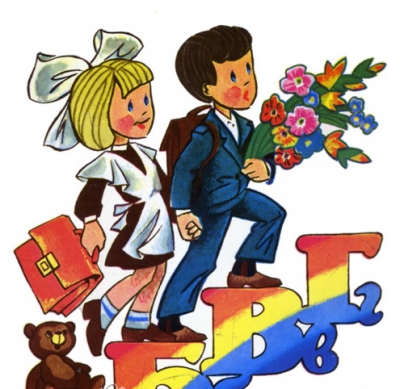 23
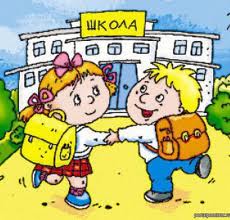 24